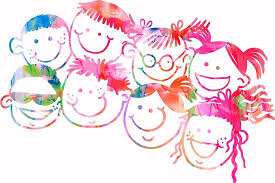 15 oktober
Mijn beroep
Wat doen we vandaag?


Even opfrissen
Kiezen voor PW
Afmaken folder
De ideale PW’er
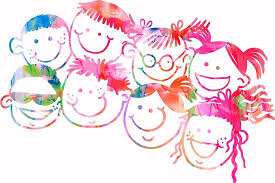 Opfrisser:
Stel je wilt hier werken…..
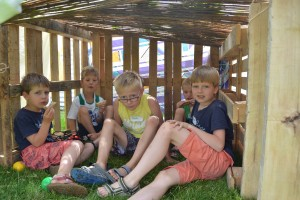 https://www.kinderopvangstadskanaal.nl/buitenschoolseopvang/#debokjes
2. Maak je folder af:

Hoeveel tijd heb je nog nodig?
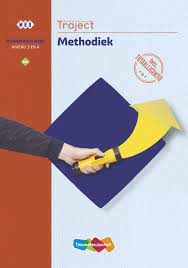 3. Kiezen voor PW
Presenteer jezelf als ideale PW’er:

Gebruik je boek: blz 24 tm 26:

Wat moet je kunnen
Beschrijf in je eigen woorden de 5 elementen van een goede beroepshouding
Ik ben Laura, ik werk op de BSO
Representatief: mijn kleren moeten
Comfortabel zijn, schoon en ik loop niet op hoge hakken. Ik gedraag me positief over alle kinderen en mijn collega’s richting ouders.
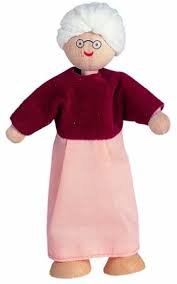